8
Физика
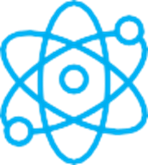 Класс
Тема:


Сила тока и ее измерение
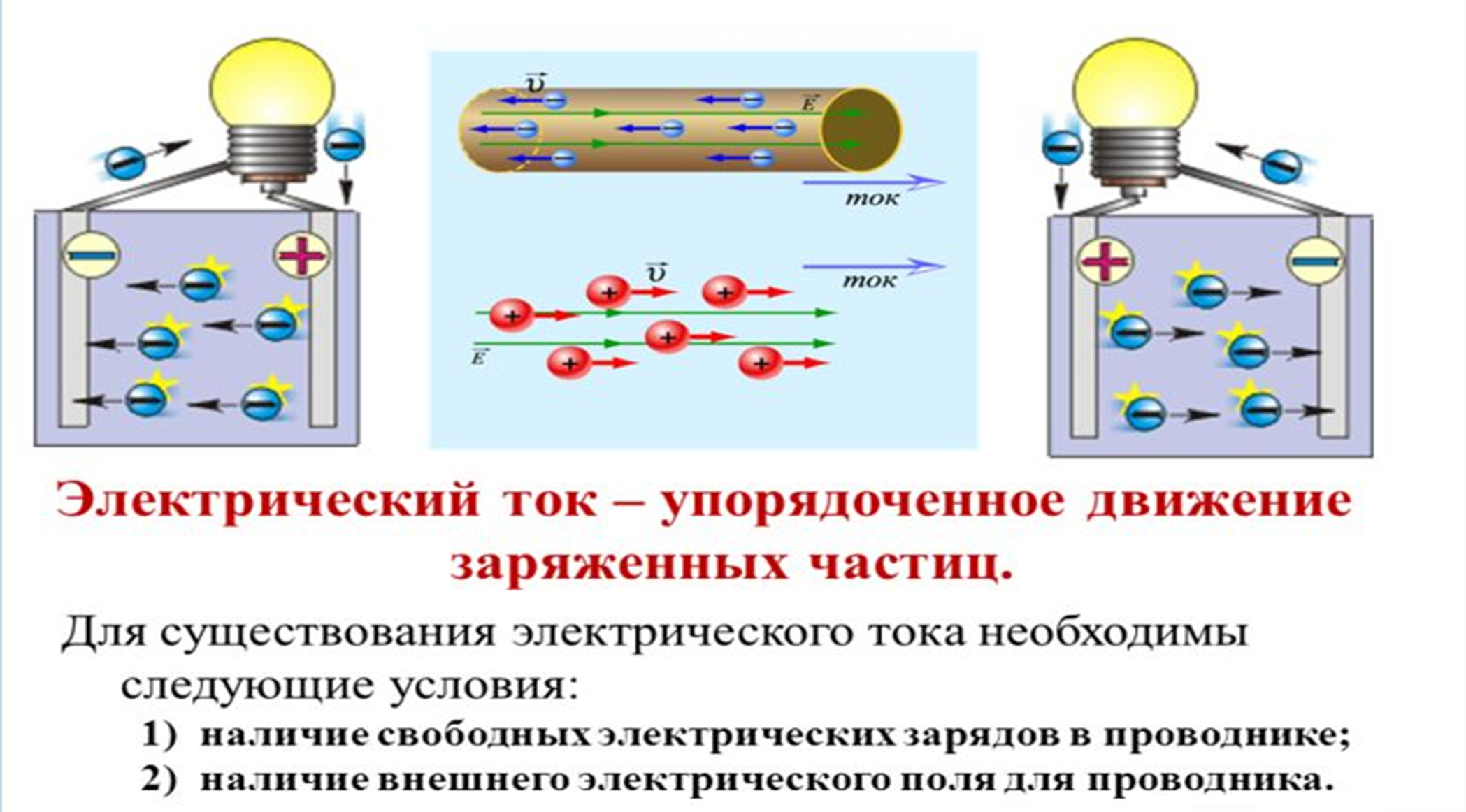 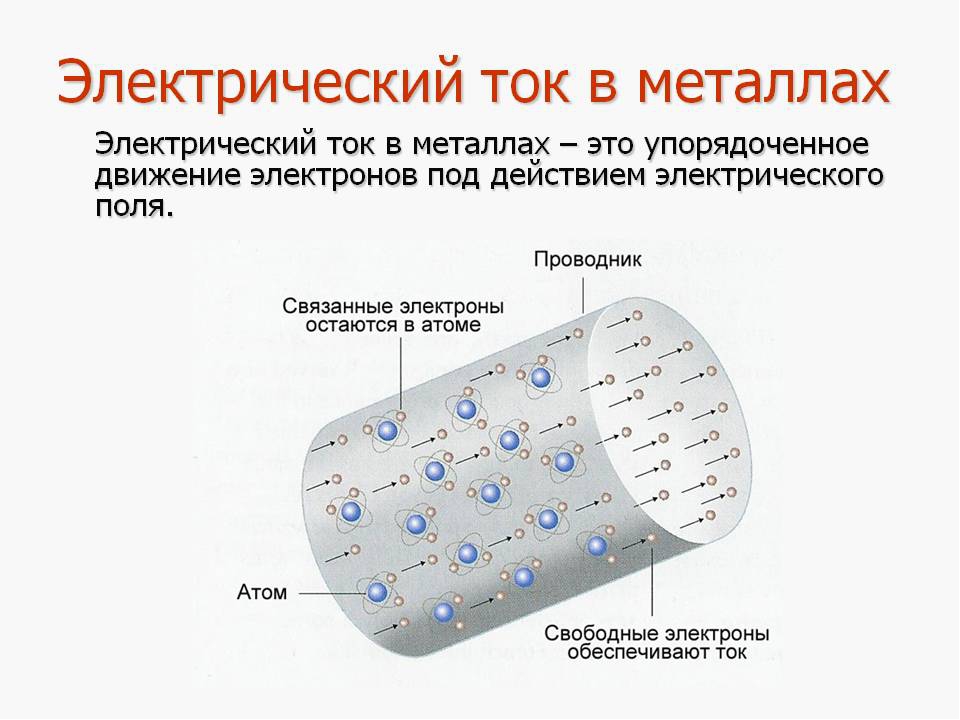 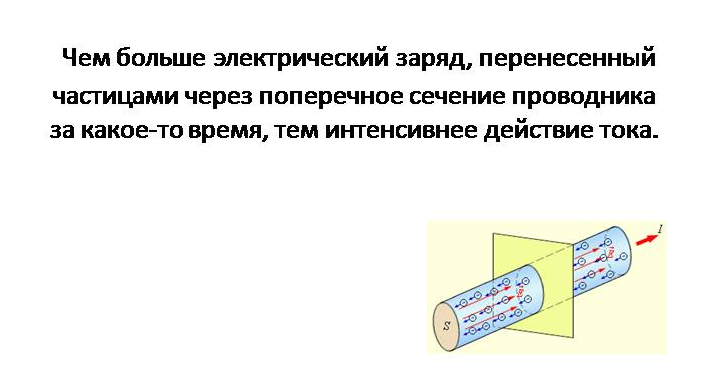 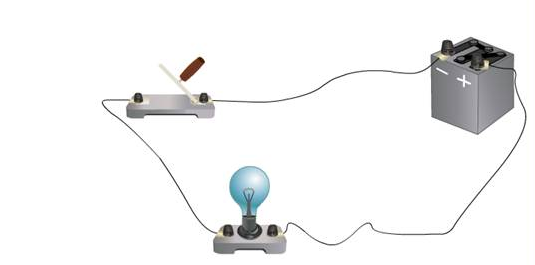 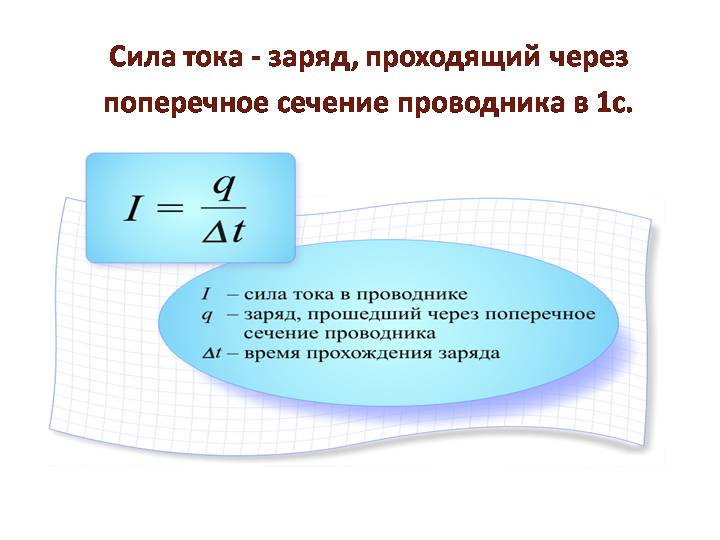 Единицы измерения силы тока
Сила тока в 1 А это заряд в 1 Кл проходящий через поперечное сечение проводника за 1 секунду.
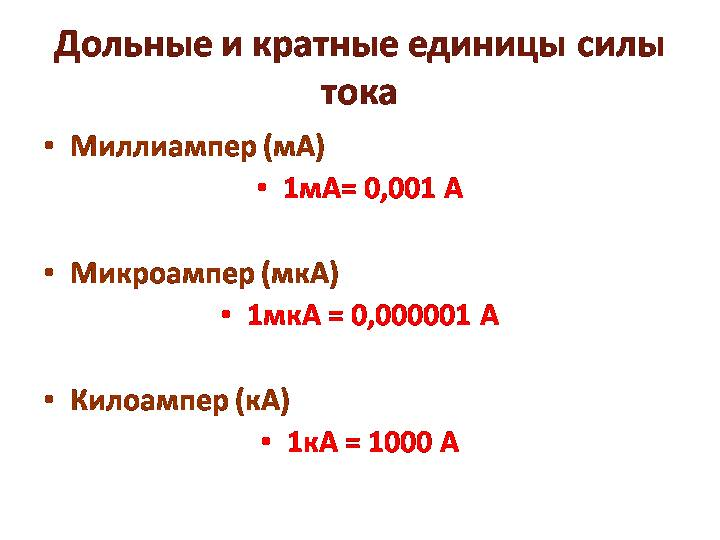 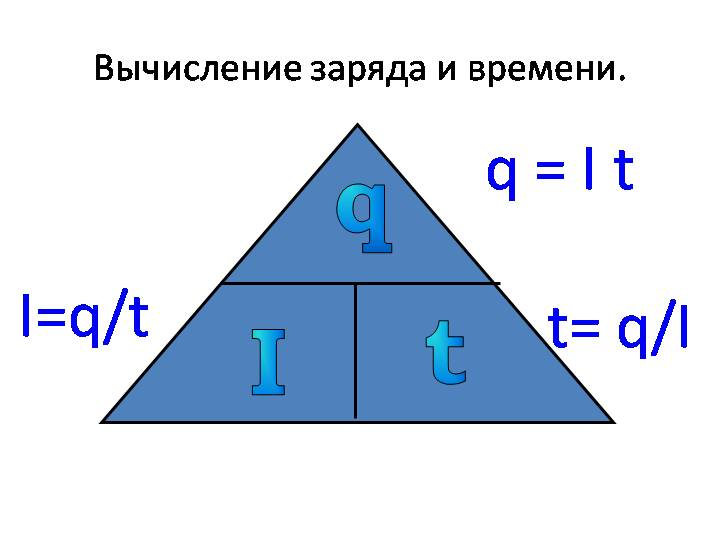 q = I t
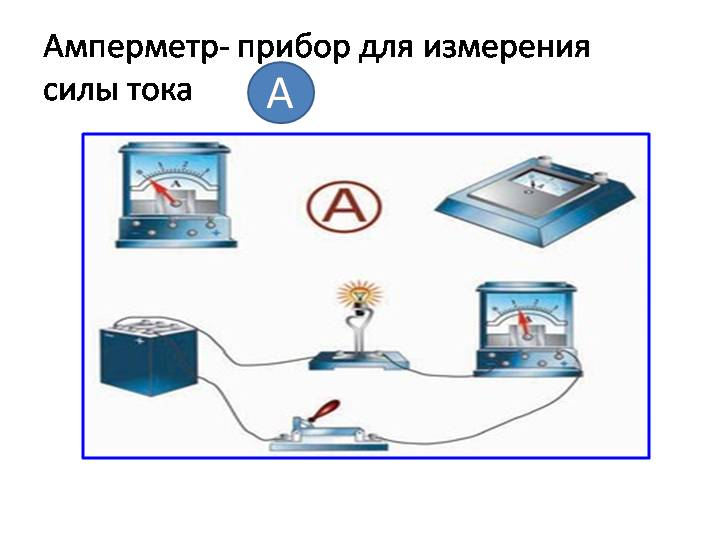 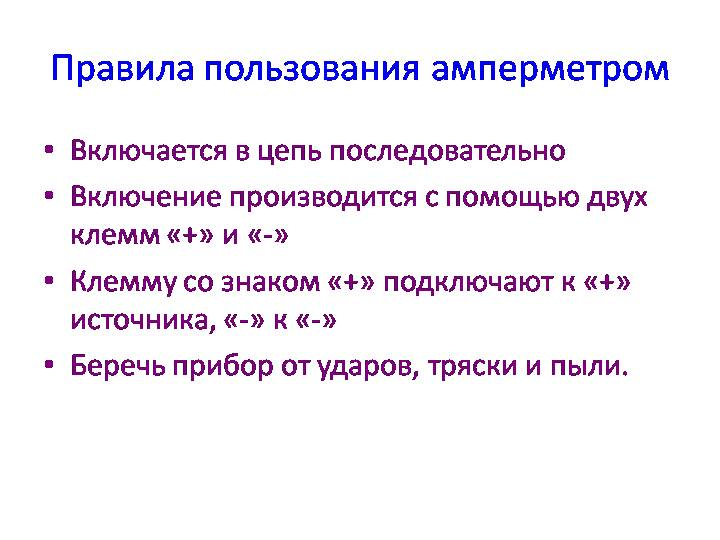 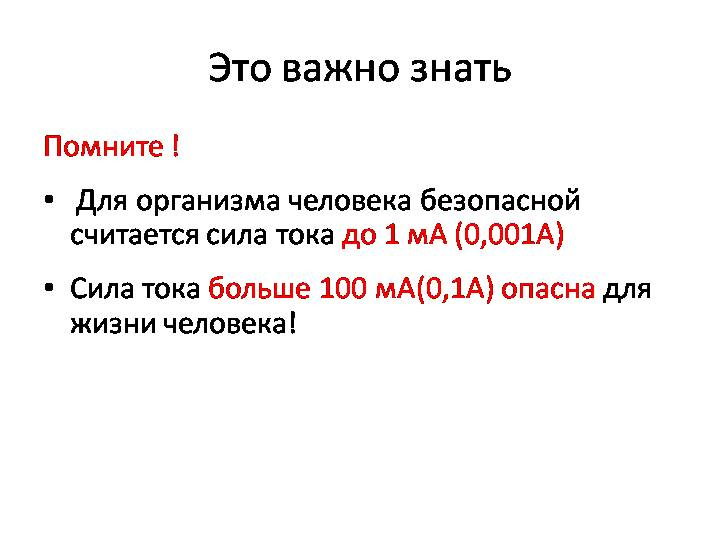 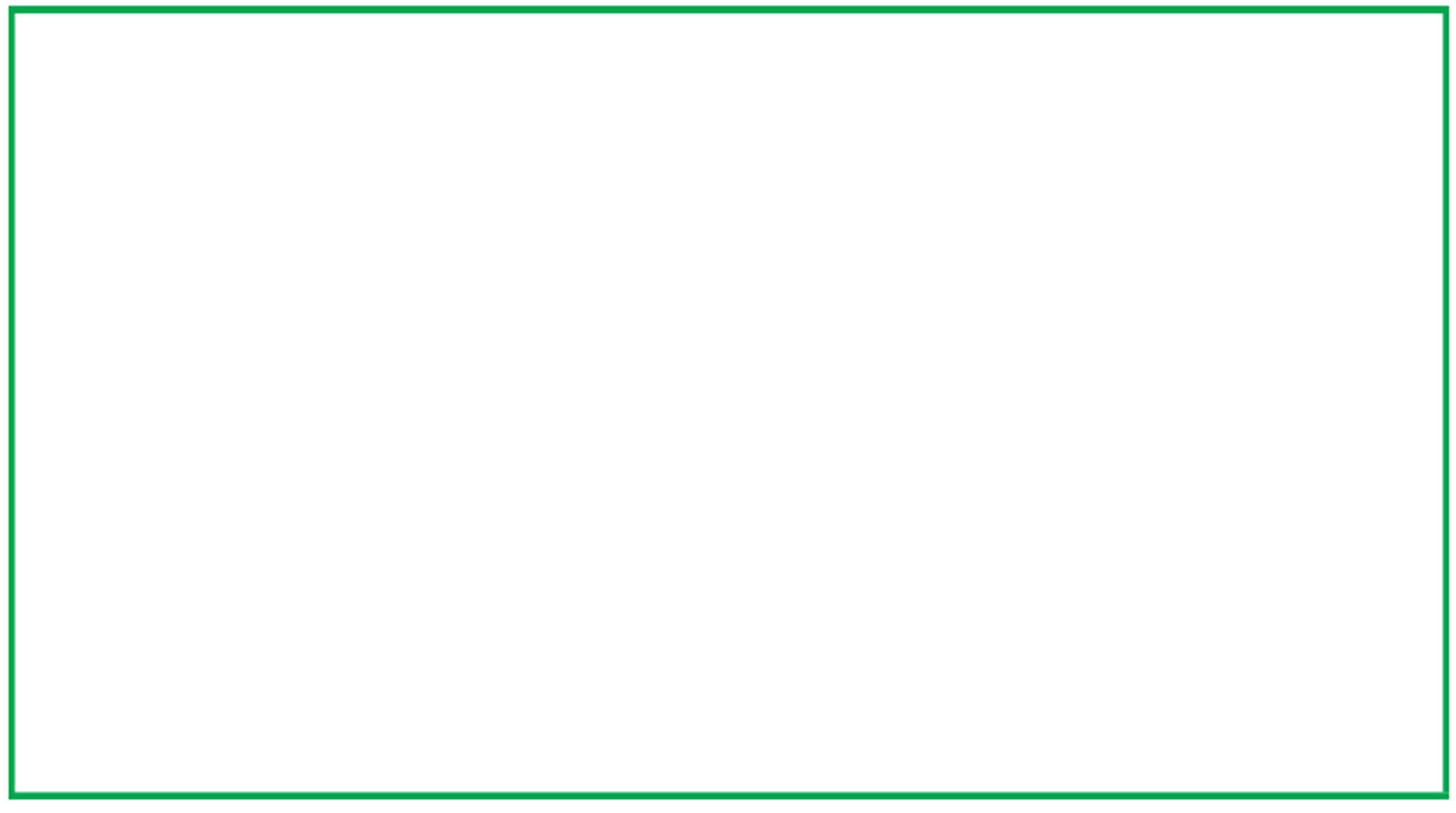 Задача № 1
    Определите силу тока в электрической лампе, если через нее за 10 мин проходит 300 Кл количества электричества.
Решение:
Дано:
CИ:
q = 300 Кл
0,5 (A)
I - ?
Ответ: 0,5 А
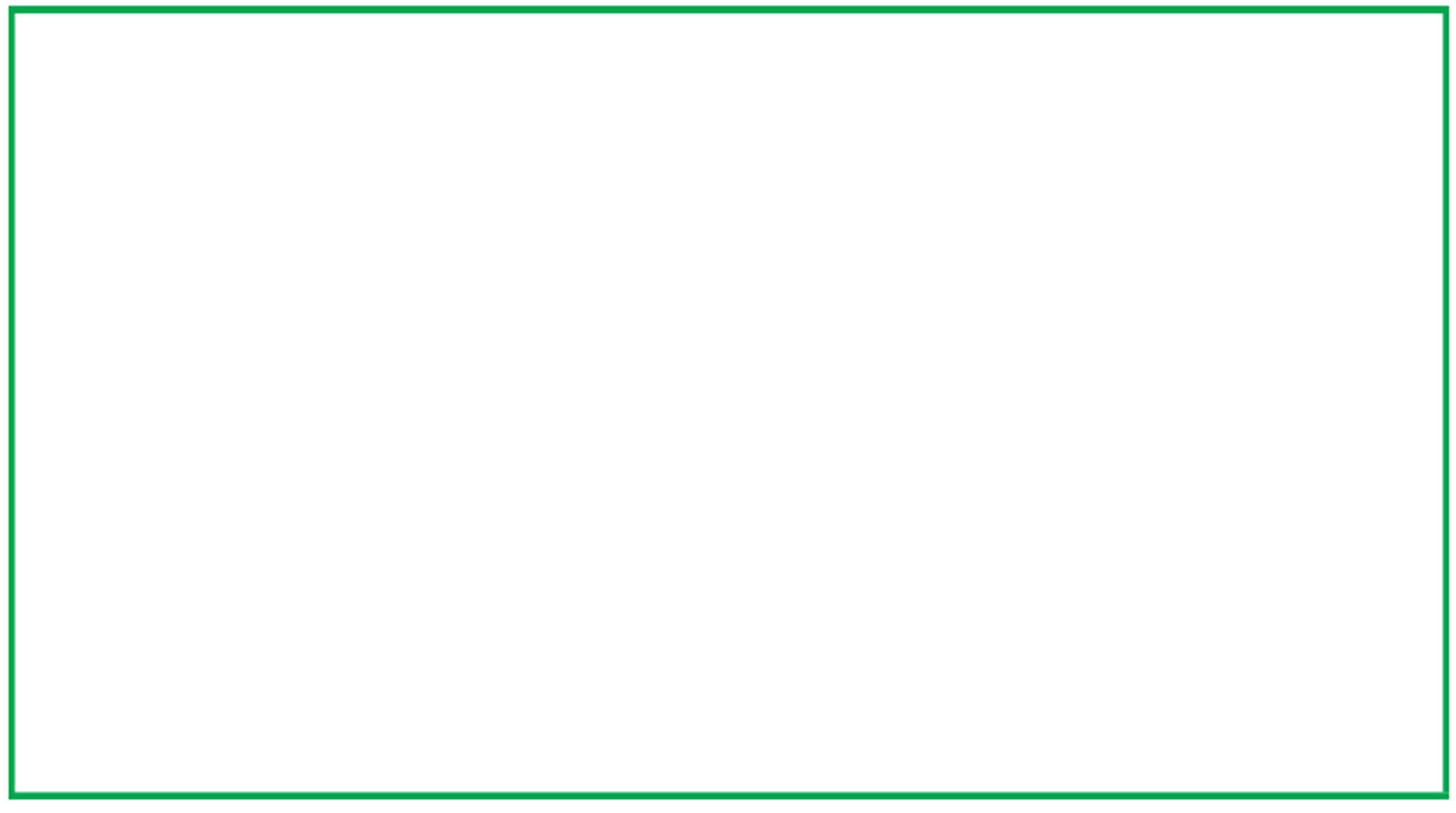 Задача № 2
    За какое время через поперечное сечение проводника пройдет заряд, равный 10 Кл, при силе тока 0,1 А?
Дано:
Решение:
q = 10 Кл
= 100 (c)
t - ?
= [с]
Ответ: 100 с
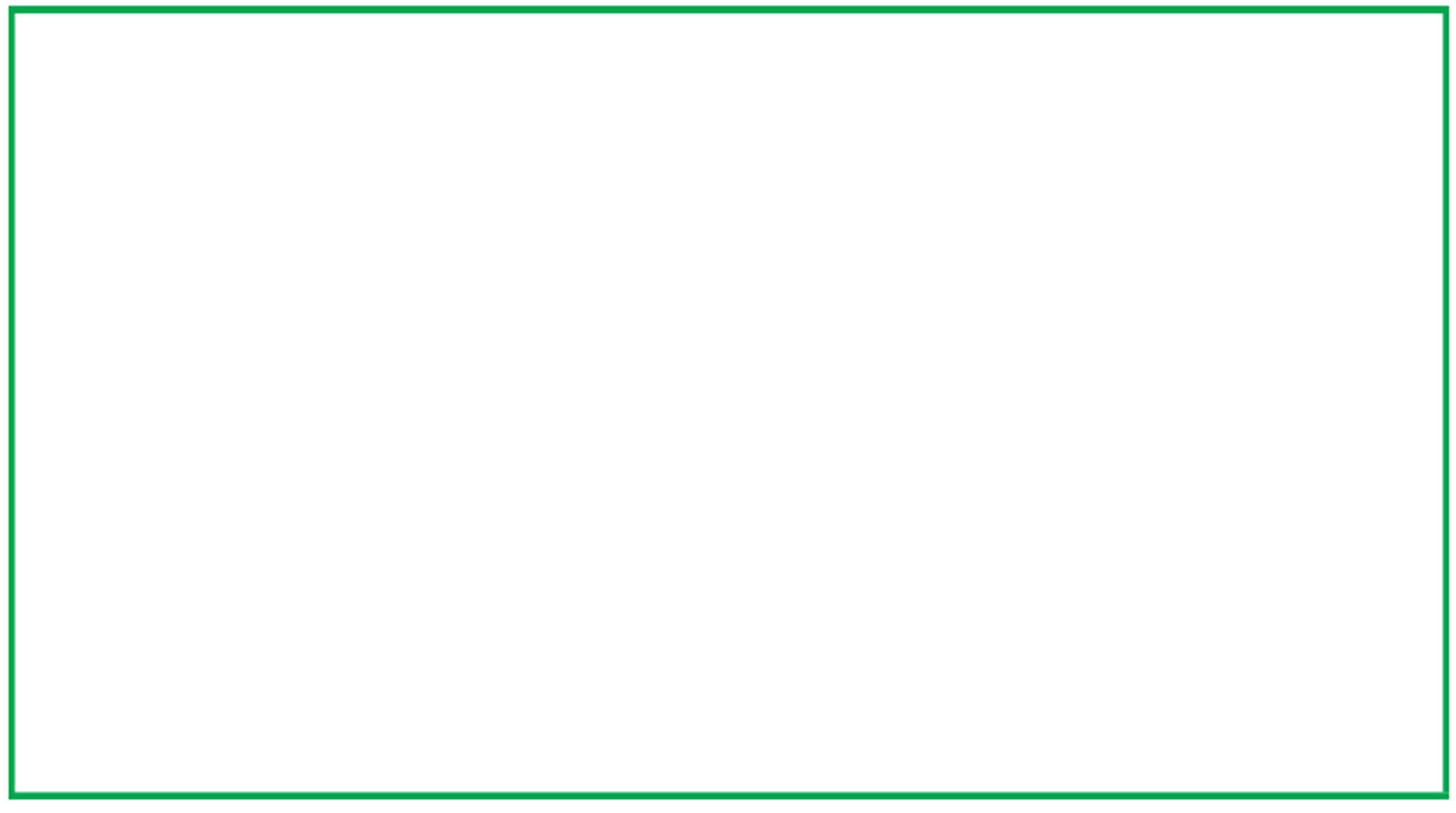 Задача № 3
    Одинаковые ли электрические заряды пройдут через поперечное сечение проводника за 3 с при силе тока 5 А и за пол минуты при силе тока 0,5 А?
Дано:
Решение:
q = I*t
15 (Кл)
15 (Кл)
= [Кл]
[ q ] = [A*c]
Ответ: 15 Кл
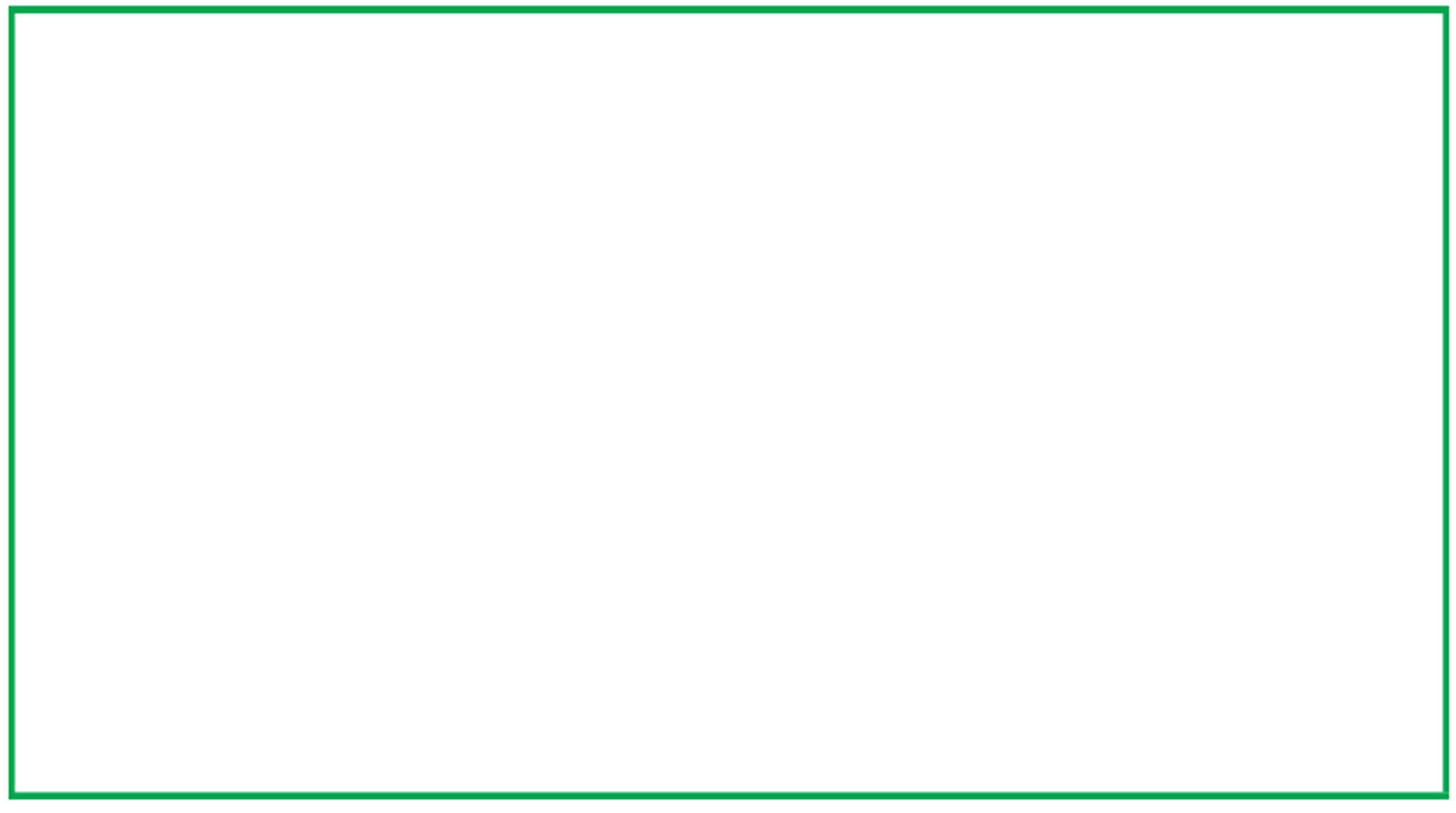 Дано:
Решение:
t = 2 c
4
6,4 (A)
I - ?
Ответ: 6,4 A
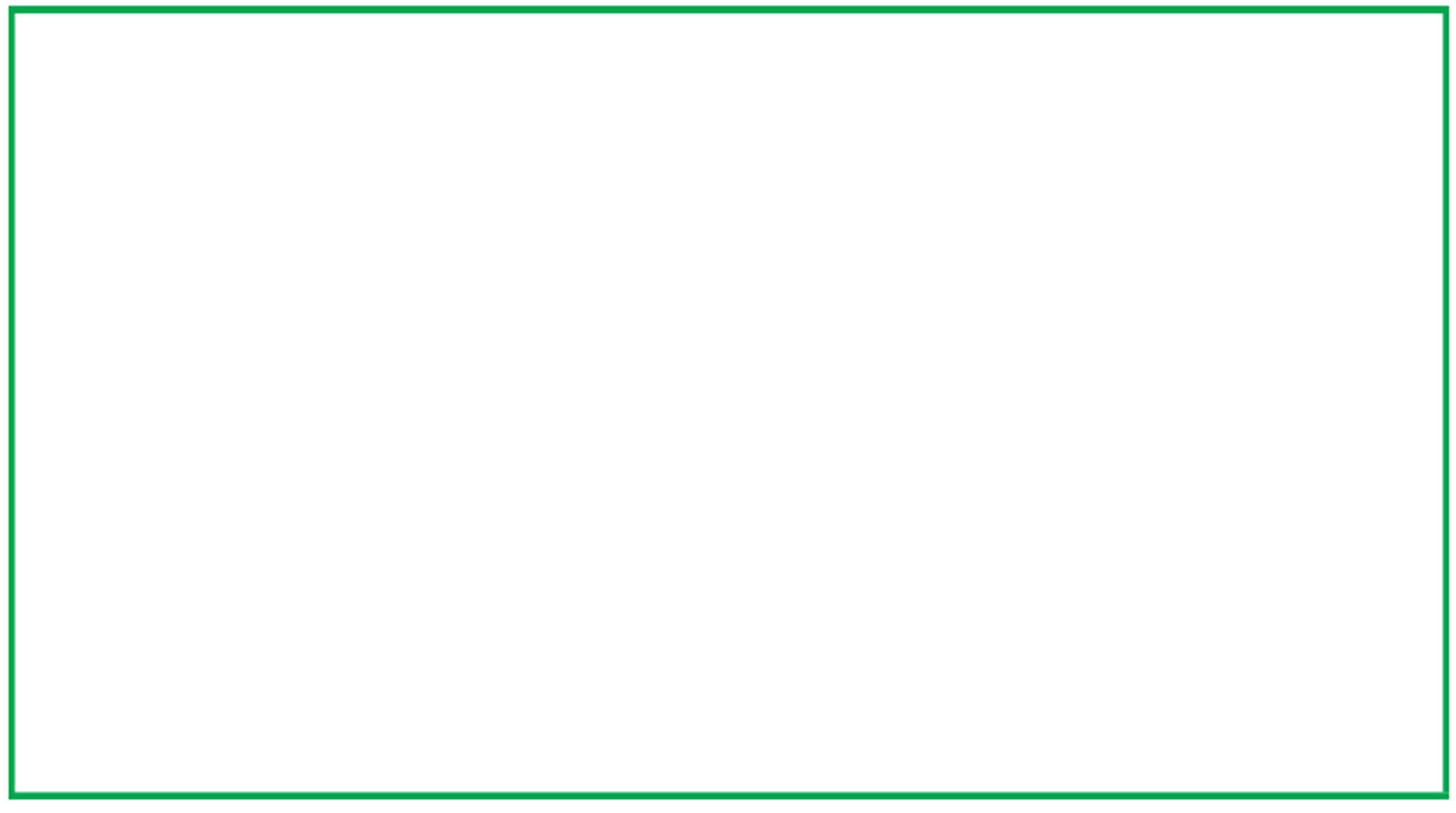 Задача № 5
    Какой заряд протекает через катушку гальванометра, включенного в цепь на 2 мин, если сила тока в цепи 12мА?
Решение:
Дано:
CИ:
q = I*t
120 с
q - ?
= [Кл]
[ q ] = [A*c]
Ответ: 1,44 Кл
Задание:
Прочитать § 11
Выполнить упражнение 4 (стр. 41).